Практика проведения в СРО РСА специальных проверок внешнего контроля по соблюдению требований ПОД/ФТ и ФРОМУ
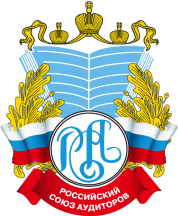 Москва
28 марта2019 г.
Выявленные нарушения в ходе плановых проверок соблюдения требований  № 112 -ФЗ :
ПЕРЕЧЕНЬ ВОПРОСОВ, ПОДЛЕЖАЩИХ ИЗУЧЕНИЮ В ХОДЕ ВНЕШНЕЙ ПРОВЕРКИ
Открыт ли проверяемым Объектом Личный кабинет на сайте Федеральной службы по финансовому мониторингу
Оказывались ли проверяемым Объектом бухгалтерские услуги  и юридические услуги в отношении лиц, указанных в части 1 статьи 7.1. Федерального закона от 7 августа 2001 г. N 115-ФЗ "О противодействии легализации (отмыванию) доходов, полученных преступным путем, и финансированию терроризма«
При ответе «ДА» на вопрос № 2 исполнялись ли проверяемым Объектом требования по идентификации клиента, представителя клиента и (или) выгодоприобретателя, организации внутреннего контроля, фиксирования и хранения информации согласно статьи 7 Федерального закона от 7 августа 2001 г. N 115-ФЗ "О противодействии легализации (отмыванию) доходов, полученных преступным путем, и финансированию терроризма»
Анализировалось ли соответствие клиентов как лиц, подающих под требования ст. 5, ч.1 ст. 7.1 Федерального закона от 7 августа 2001 г. N 115-ФЗ "О противодействии легализации (отмыванию) доходов, полученных преступным путем, и финансированию терроризма"
ПЕРЕЧЕНЬ ВОПРОСОВ, ПОДЛЕЖАЩИХ ИЗУЧЕНИЮ В ХОДЕ ВНЕШНЕЙ ПРОВЕРКИ
При ответе «ДА» на вопрос №4:
Проводилось ли тестирование указанных клиентов на предмет исполнения ими требований статьи 7 Федерального закона от 7 августа 2001 г. N 115-ФЗ "О противодействии легализации (отмыванию) доходов, полученных преступным путем, и финансированию терроризма«
Проводилось ли тестирование аудируемых лиц на предмет оценки риска, недобросовестности в соответствии с требованиями МСА 240 и 250 (исследовать вопрос примере трех объектов выборки)?
При ответе «ДА» на вопрос № 6 выявлены ли факты сомнительных действий?
При ответе «ДА» на вопрос № 7 имеются ли таковые после 04 мая 2018 года?
При ответе «ДА» на вопрос № 8 осуществлено ли проверяемым объектом информирование Федеральной службы по финансовому мониторингу с соответствии с  ч.2.1 ст.7.1 Федерального закона от 7 августа 2001 г. N 115-ФЗ "О противодействии легализации (отмыванию) доходов, полученных преступным путем, и финансированию терроризма"?
Плановые специальные проверки
С 2019 года СРО РСА ввела плановые специальные проверки соблюдения членами СРО РСА требований Федерального закона от 07.08.2001 № 115-ФЗ «О противодействии легализации (отмыванию) доходов, полученных преступным путем, и финансированию терроризма». План специальных проверок был утвержден Комитетом по контролю качества СРО РСА 31 декабря 218 года. План составлялся на основании риск-ориентированного подхода.

Правлением СРО РСА  7 февраля 2019г. были утверждены «Правила  по осуществлению контроля соблюдения аудиторскими организациями и индивидуальными аудиторами законодательства Российской Федерации о противодействии легализации (отмыванию) доходов, полученных преступным путем, финансированию терроризма и финансированию распространения оружия массового уничтожения».
Документы,  разработанные в СРО РСА в помощь своим членам :
Правила внутреннего контроля в целях противодействия легализации (отмыванию) доходов, полученных преступным путем, и финансированию терроризма; 
Положение по обеспечению выполнения требований законодательства о противодействии легализации (отмыванию) доходов, полученных преступным путем, и финансированию терроризма; 
Обязанности по противодействию легализации (отмыванию) доходов, полученных преступным путем, и финансированию терроризма (ПОД/ФТ) при оказании аудиторских услуг.
Шаблоны рабочих документов аудитора, с учетом новых требований законодательства по ПОД/ФТ:
РД_220 Принятие клиента на обслуживание 
РД_240_1 Стратегия_План_Противодействие коррупции_1 
РД_240_Недобросовестные действия_1 
РД_240_6 Запрос о коррупции_легализации_недобр_действ_1 
РД_250 Проверка соблюдения нормативных актов_1 
РД_315_Риски ПОД ФТ (сокращенн РД 315_330) 
РД_315_330 Риски_Стратегия аудита_1
СРО РСА предлагает принять совместное коллегиальное решение о новых подходах к проведению проверок соблюдения аудиторами требований ПОД/ФТ и ФРОМУ.
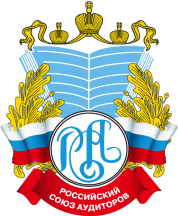 Саморегулируемая организация аудиторов «Российский Союз аудиторов» (Ассоциация)http://org-rsa.ru/